Savannah State UniversityTitle IX Office of Compliance
Flora Devine, Esq. University Counsel and Title IX Coordinator
Bonita Bradley, AVP & Dean of Students, Deputy Coordinator
Jazmyn Knight, JD, EEO Coordinator & Title IX Investigator
What is Title IX?
No person in the United States shall, on the basis of sex, be excluded from participation in, be denied the benefits of, or be subjected to discrimination under any education program or activity receiving federal financial assistance. 

				(Title IX of the Education Amendments of 1972)

	Title IX applies to all members of the Savannah 	State 	University community, not just students.
What Does This Mean?
We (SSU) must ensure a safe and secure academic, residential and work environment so all can fully participate
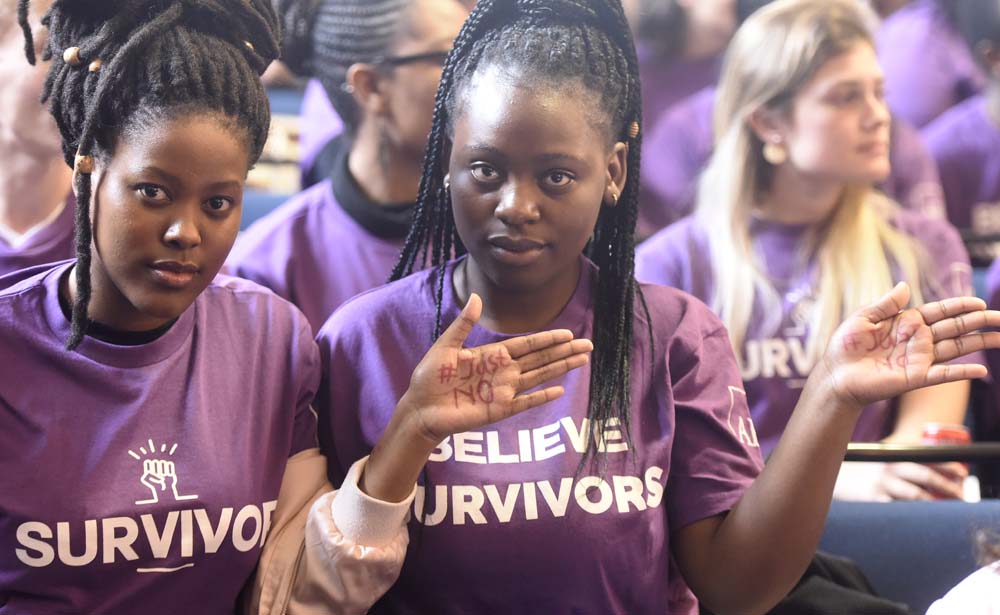 Sexual Harassment (Student on Student)
Unwelcome verbal, nonverbal, or physical conduct based on sex (including gender stereotypes) determined by a Reasonable Person to be so severe, pervasive, and objectively offensive that it effectively denies a person equal access to participate in or to benefit from an institutional education program or activity.
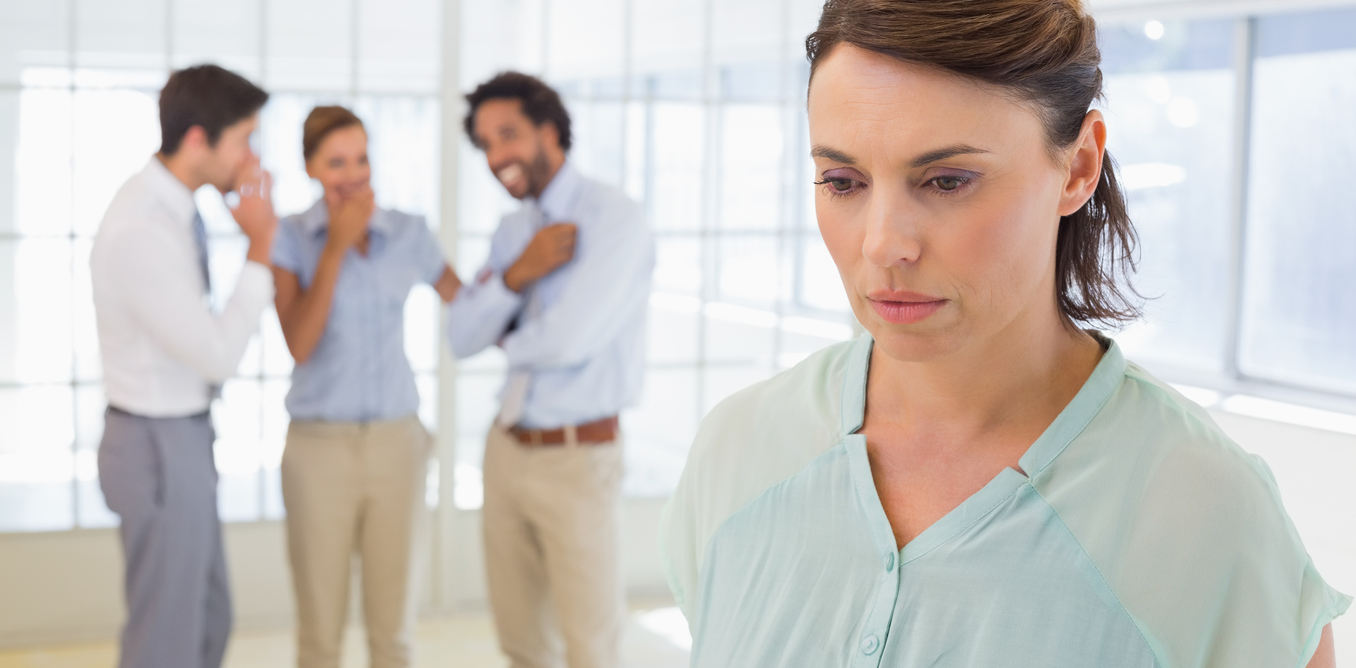 Examples of unlawful harassment
Verbal conduct such as epithets, derogatory jokes or comments, slurs or unwanted sexual advances, invitations or comments.
Visual conduct such as derogatory and/or sexually oriented posters, photography, cartoons, drawings, e-mail and faxes or gestures.
Physical conduct such as assault, unwanted touching, blocking normal movement or interfering with work directed at an employee because of the employee’s sex or other protected characteristic.
Threats and demands to submit to sexual requests in order to keep one’s job or avoid some other loss, and offers of employment benefits in return for sexual favors.
Retaliation for having reported or threatened to report unlawful harassment.
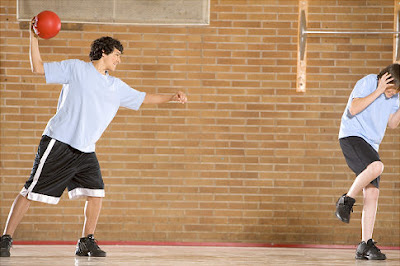 Key Categories of Prohibited Conduct
Dating Violence – Violence by a person who is or has been in a romantic or intimate relationship.

Domestic Violence—Violence by a current or former spouse or intimate partner, co-parent, living partner, youth, or other under state law.
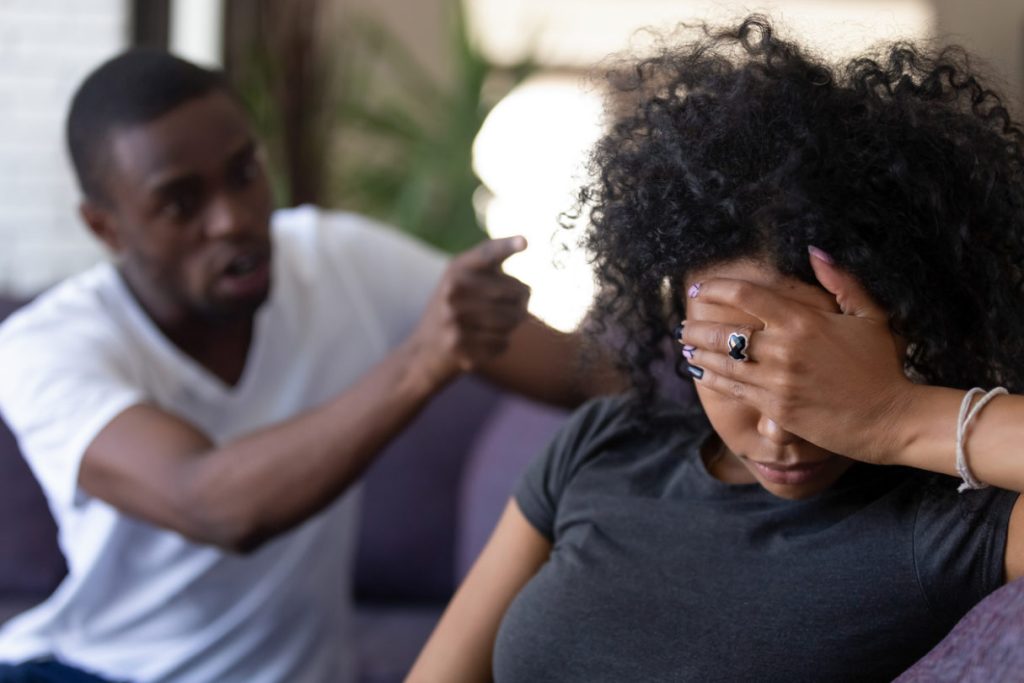 This Photo by Unknown Author is licensed under CC BY-ND
Prohibited Conduct cont’d
Sexual Assault – A forcible or non-forcible sex offense 			     (Non-consensual sexual contact and 				     non-consensual sexual penetration).  
Sexual assaults consist of any sexual act 		     directed against another person, without 	
the consent of the victim, including 			     instances where the victim is 			  	     incapable of giving consent.

Rape				
Attempted Rape			
Sodomy
Fondling
Statutory Rape
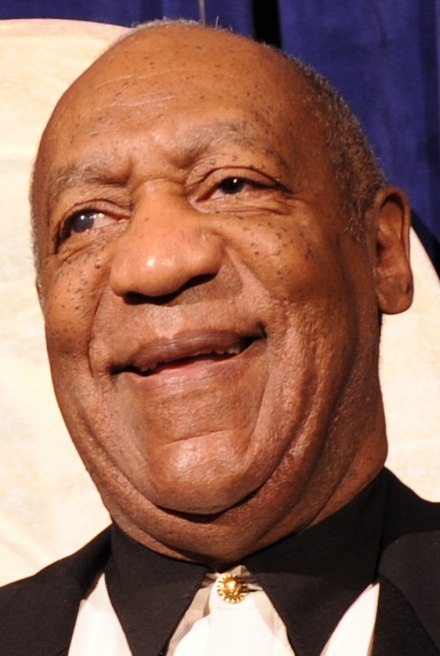 Prohibited Conduct Cont’d
Stalking – Engaging in a course of conduct  directed at a specific person that would cause a reasonable person to fear for their safety or the safety of others or suffer substantial emotional distress.
Sexual Exploitation – Taking non-consensual or abusive sexual advantage of another for one’s own advantage or benefit or for the benefit or advantage of anyone other the one being exploited. 

Invasion of sexual privacy.
Prostituting another individual.
Non-consensual photos, video, or audio of sexual activity.
Non-consensual distribution of photo, video, or audio of sexual activity, even if the sexual activity or capturing of their activity was consensual;
Intentional observation of nonconsenting individuals who are partially undressed, naked, or engaged in sexual acts;
Knowingly transmitting an STD or HIV to another individual through sexual activity;
Intentionally and inappropriately exposing one’s breasts, buttocks, groin, or genitals in non-consensual circumstances; and/or
Sexually-based bullying
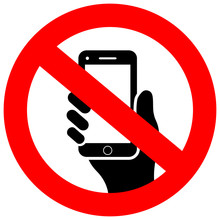 Other Changes in Title IX Regulations in 2020
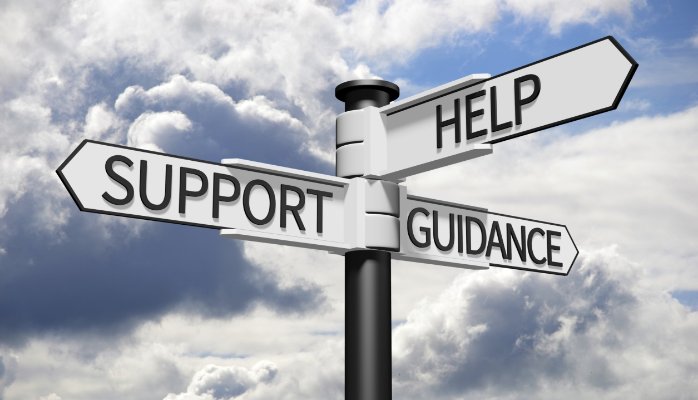 Informal Resolution
Formal Investigation Process
An Advisor of Choice for both parties:
	~Attorney
	~Advocate
	~Parent/Guardian
	~Friend
	~Witness
Campus and Community Resources
SSU Department of Public Safety
	Hubert Tech Science-Building C-Rooms 309/305	(912-358-3004)
Office of Counseling and Disability Services
	King Frazier Complex, Room 233	(912-358-3129)
Harris-McDew Student Health Center
	Jasmine Avenue adjacent to Payne Hall	(912-358-4122)
Savannah Police Department 
	(912-652-6500) (non-emergency number)
Mary’s House—Rape Crisis Center of Savannah
	(912-233-3000)
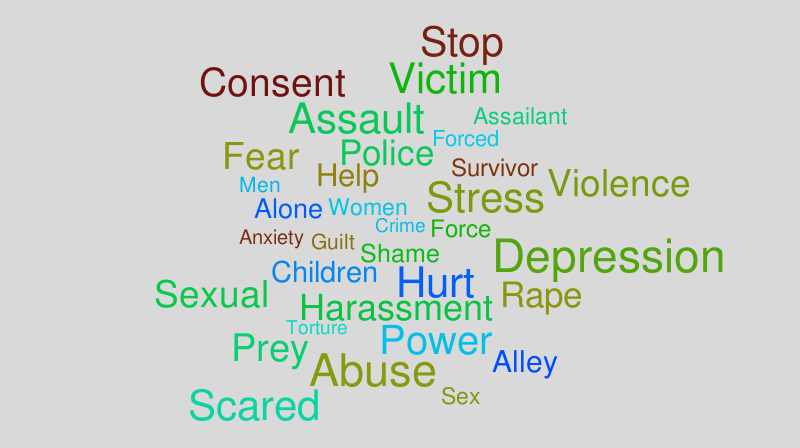 Title IX Office of Compliance
Colston Building, Suite 205 (2nd Floor)
	912-358-4055 

Email:
TitleIXReporting@savannahstate.edu
Building a “Consent” Culture at SSU
Consent is:
		     
			               CLEAR
     			              COHERENT

			                              WILLING

				                              ONGOING
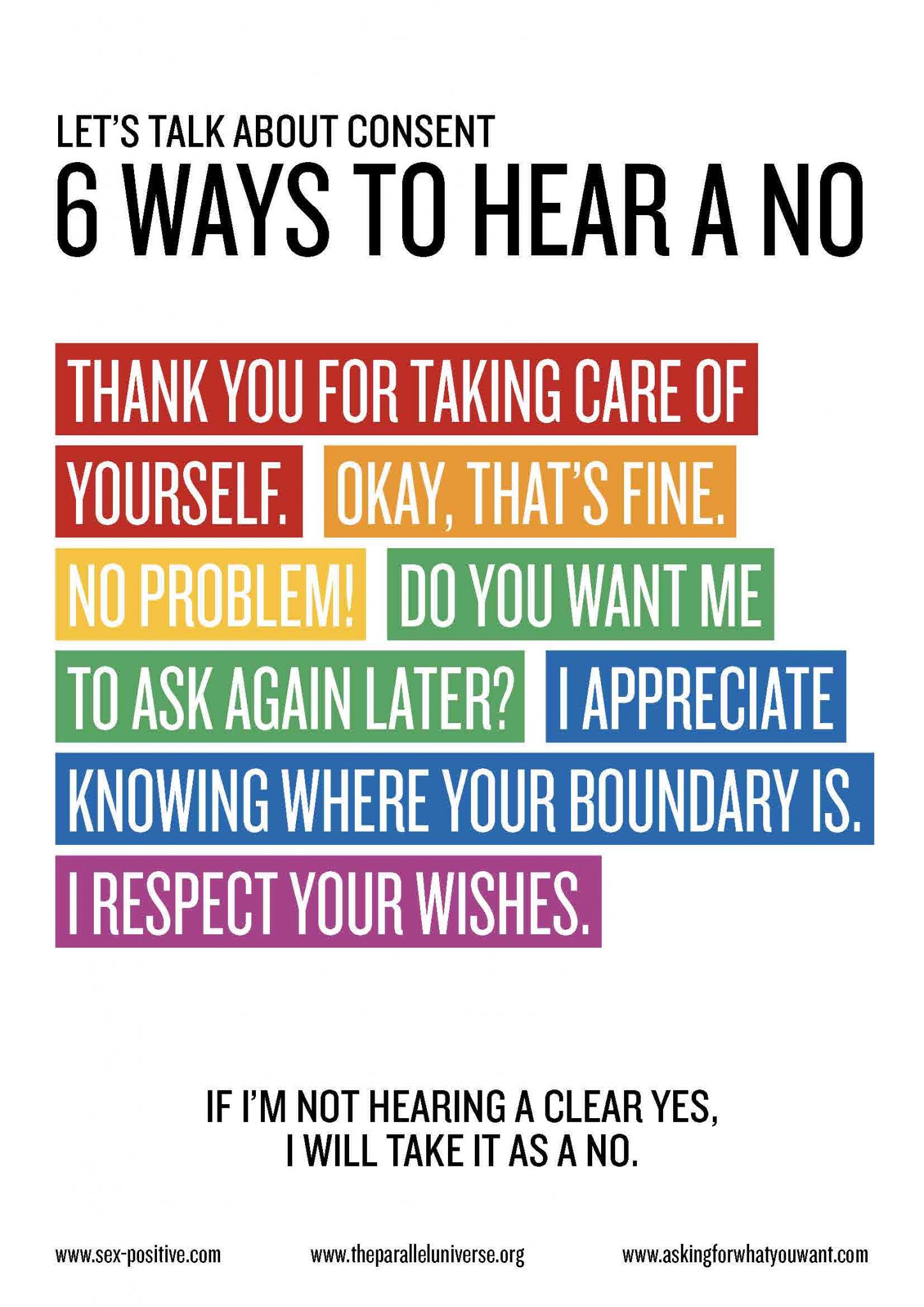 This Photo by Unknown Author is licensed under CC BY-SA
CLEAR:  Consent is Active
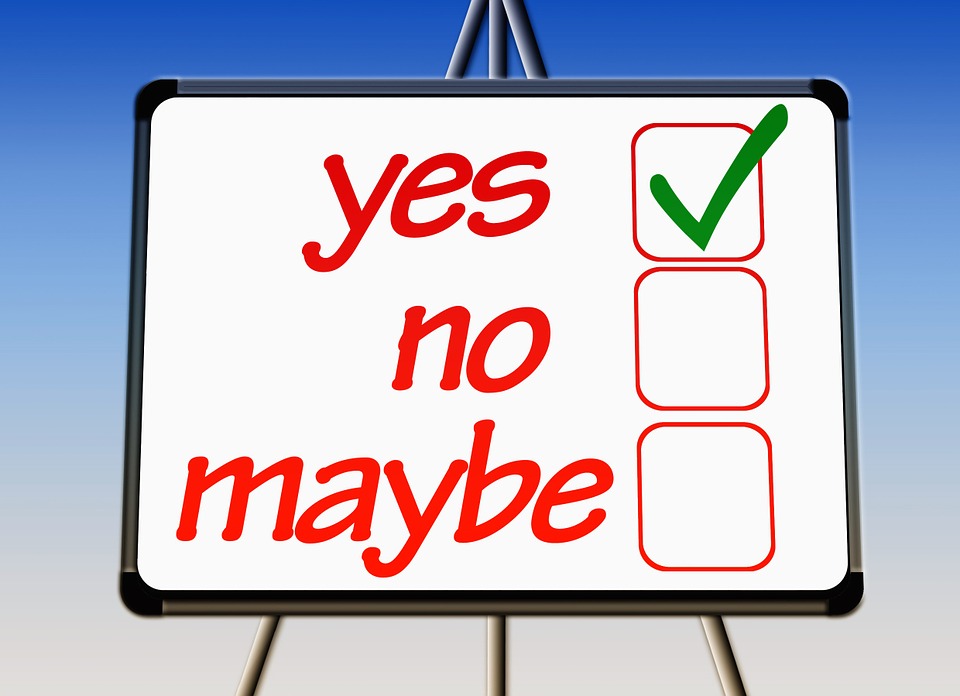 It is expressed through words or actions that create mutually understandable permission.

Consent is never implied, and the absence of a no is not a yes.

Silence is NOT consent.

“I’m not sure,” “I don’t know,” “Maybe”, and other phrases are NOT consent
COHERENT:  People incapacitated by drugs or 		             alcohol cannot consent.
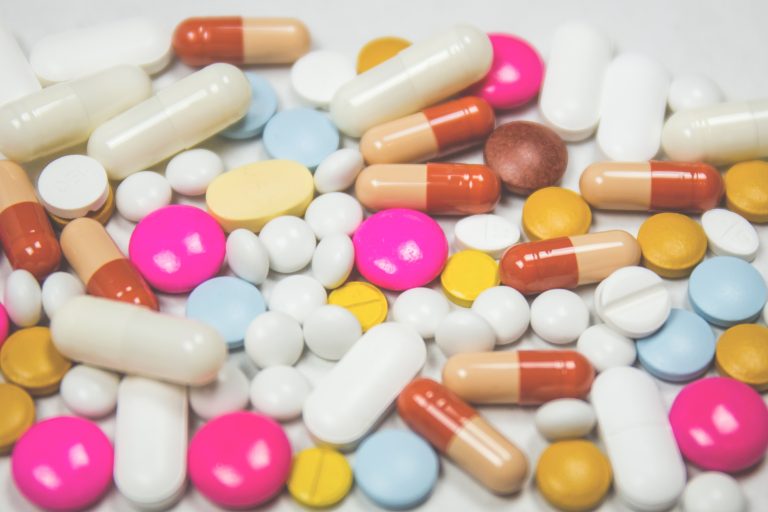 Someone who cannot make rational, reasonable decisions because she or he lacks the capacity to understand the “who, what, when, where, why or how,” of the situation cannot consent.

People who are asleep or in another vulnerable position cannot consent.
WILLING:  Consent is never given under         	                  		    pressure.
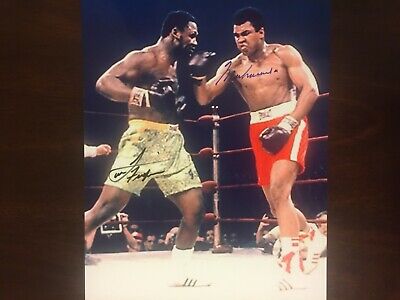 Consent is not obtained through psychological or emotional manipulation.

Consent cannot be obtained through physical violence or threat.

Someone in an unbalanced power situation  (i.e., someone under your authority) cannot consent.
ONGOING:  Consent must be granted at every 			    step.
Consent must be obtained at each step of physical intimacy.  If someone consents to one sexual activity, she or he may or may not be willing to go further.
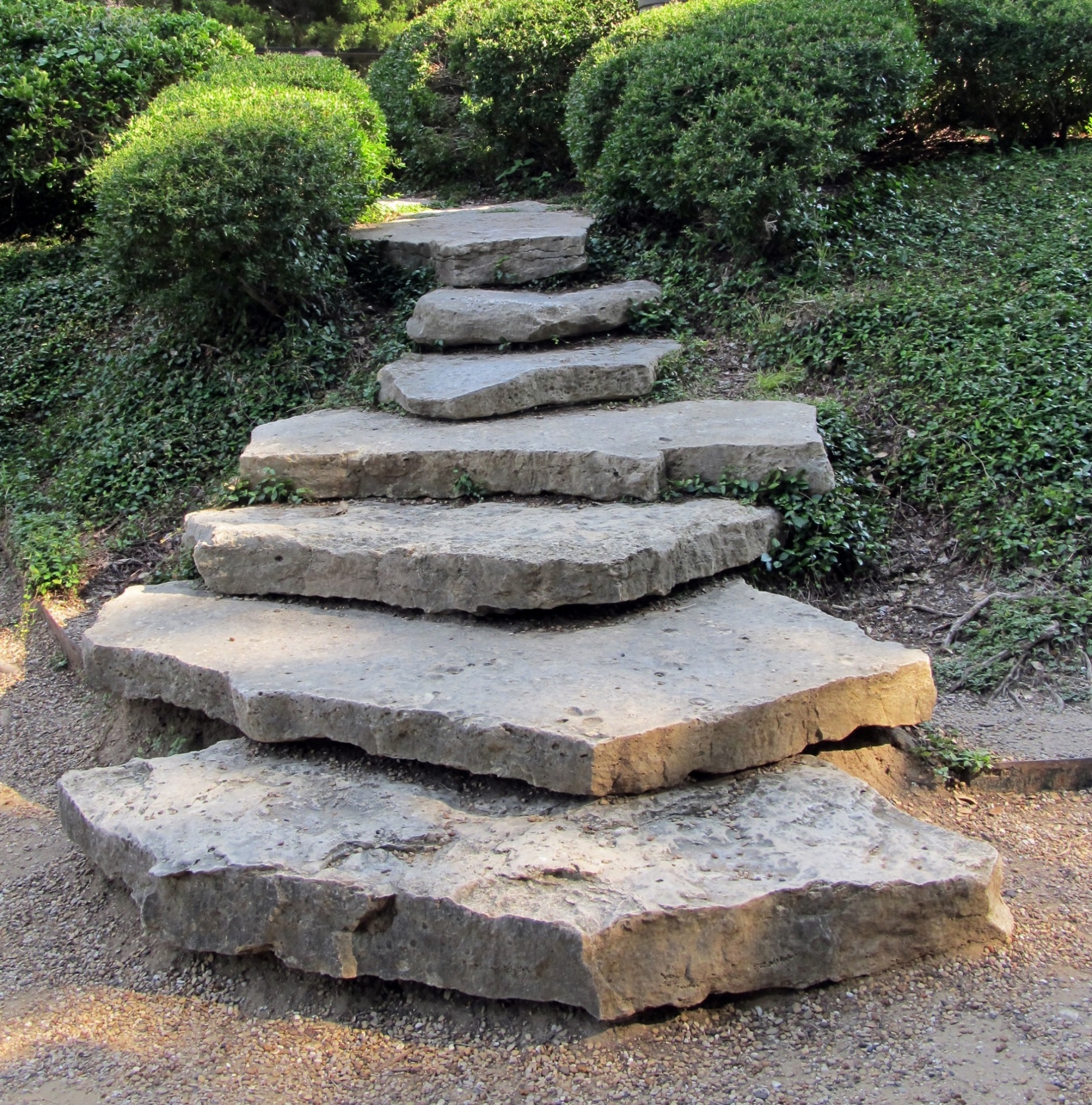 What’s Next?
Campus Title IX Training 

Faculty and Staff
	~Investigator Training
	~Advocate Training
	~Hearing Panelist Training 
	~Sexual Harassment Prevention

Student Training
	~Sexual Misconduct and Sexual Harassment     	Prevention
	~Bystander Training
	~Advocate Training
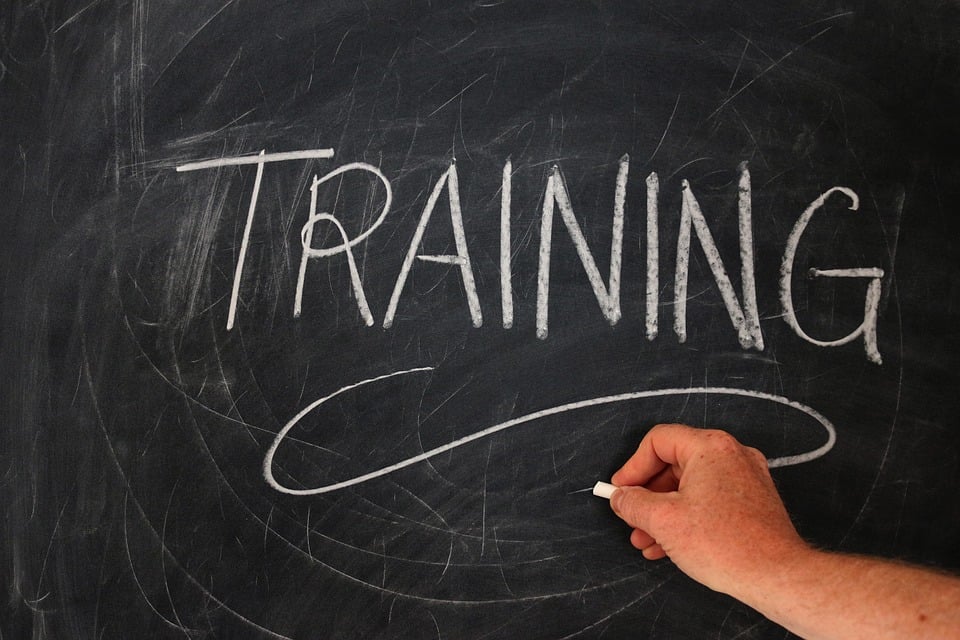 “The Man in the Arena”
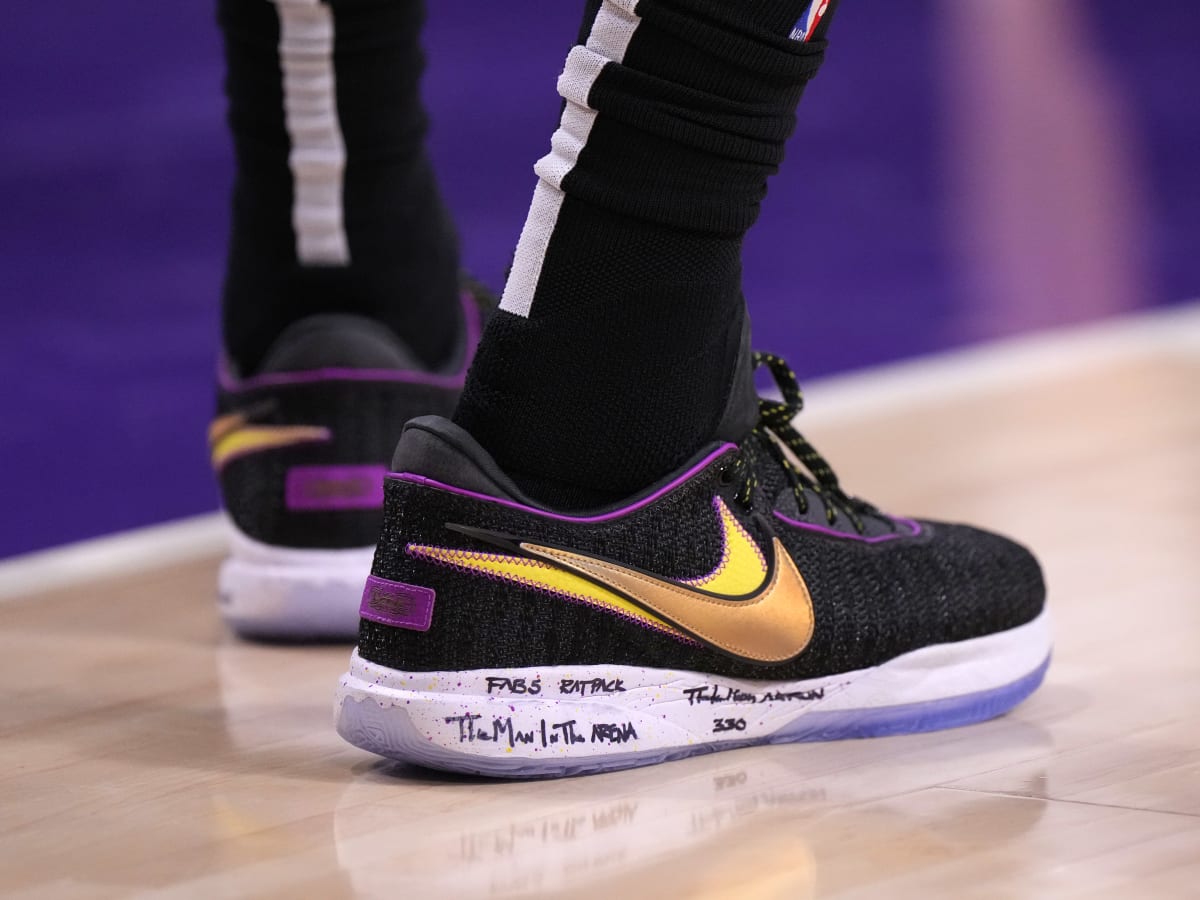 “MAN IN THE ARENA”
“It is not the critic who counts; not the man or woman who points out how the strong man or woman stumbles, or where the doer of deeds could have done them better.  
The credit belongs to the woman or man who is actually in the arena, whose face is marred by dust and sweat and blood; who strives valiantly;
…who at the best knows in the end the triumph of high achievement, and who at the worst, if she/he fails, at least fails while 
daring greatly.”       (Theodore Roosevelt, 1910)
SSU Title IX Consent Educators
“Men in the Arena”  

                and

“Women in the Arena”
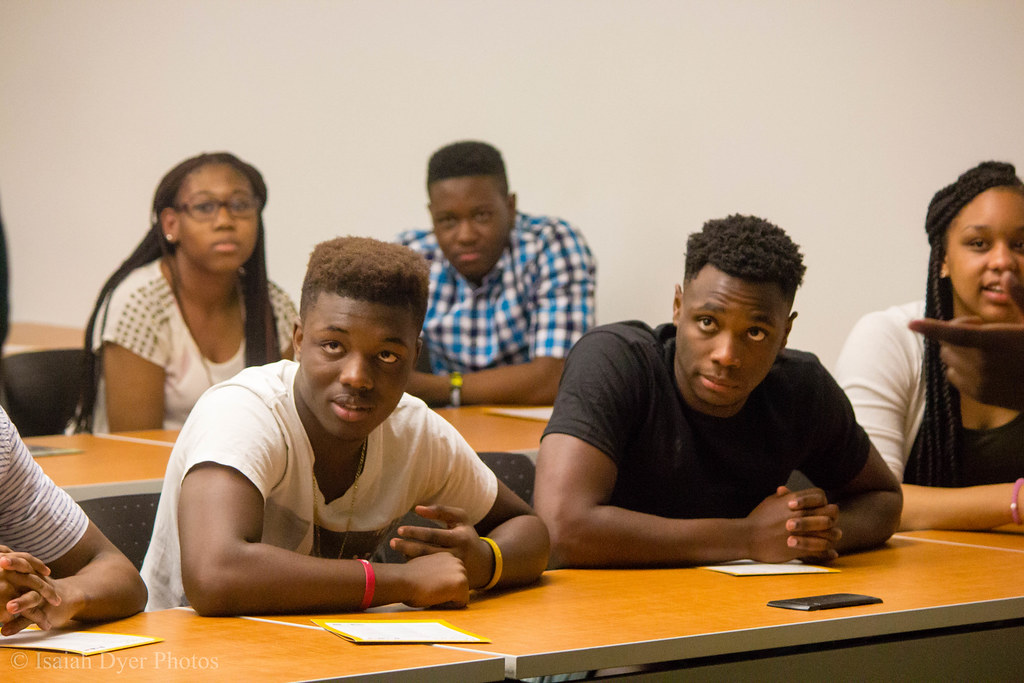 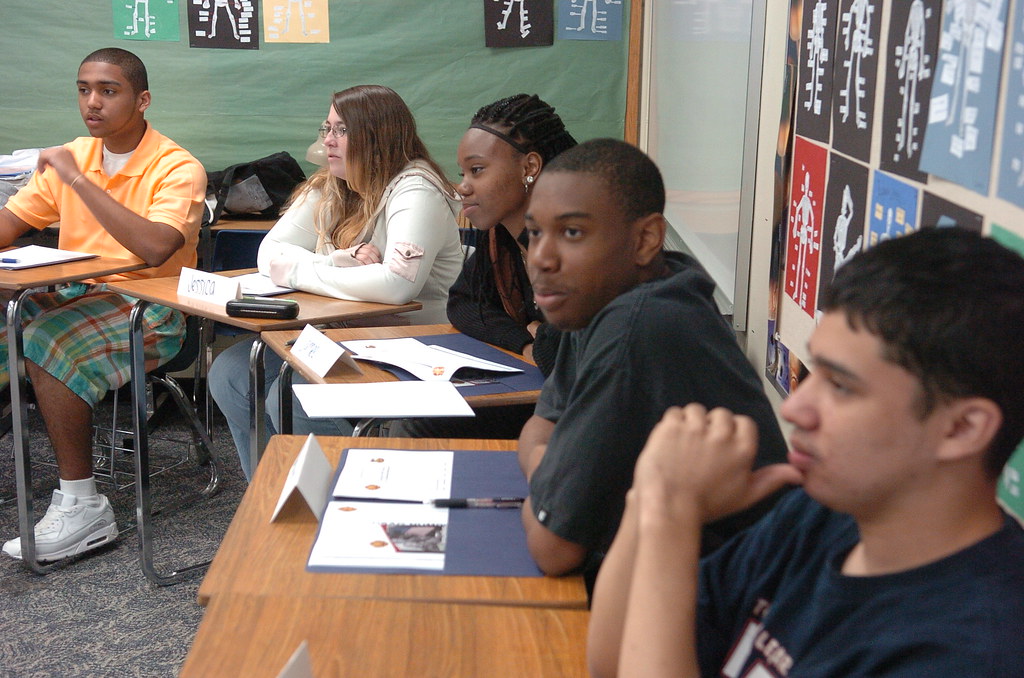 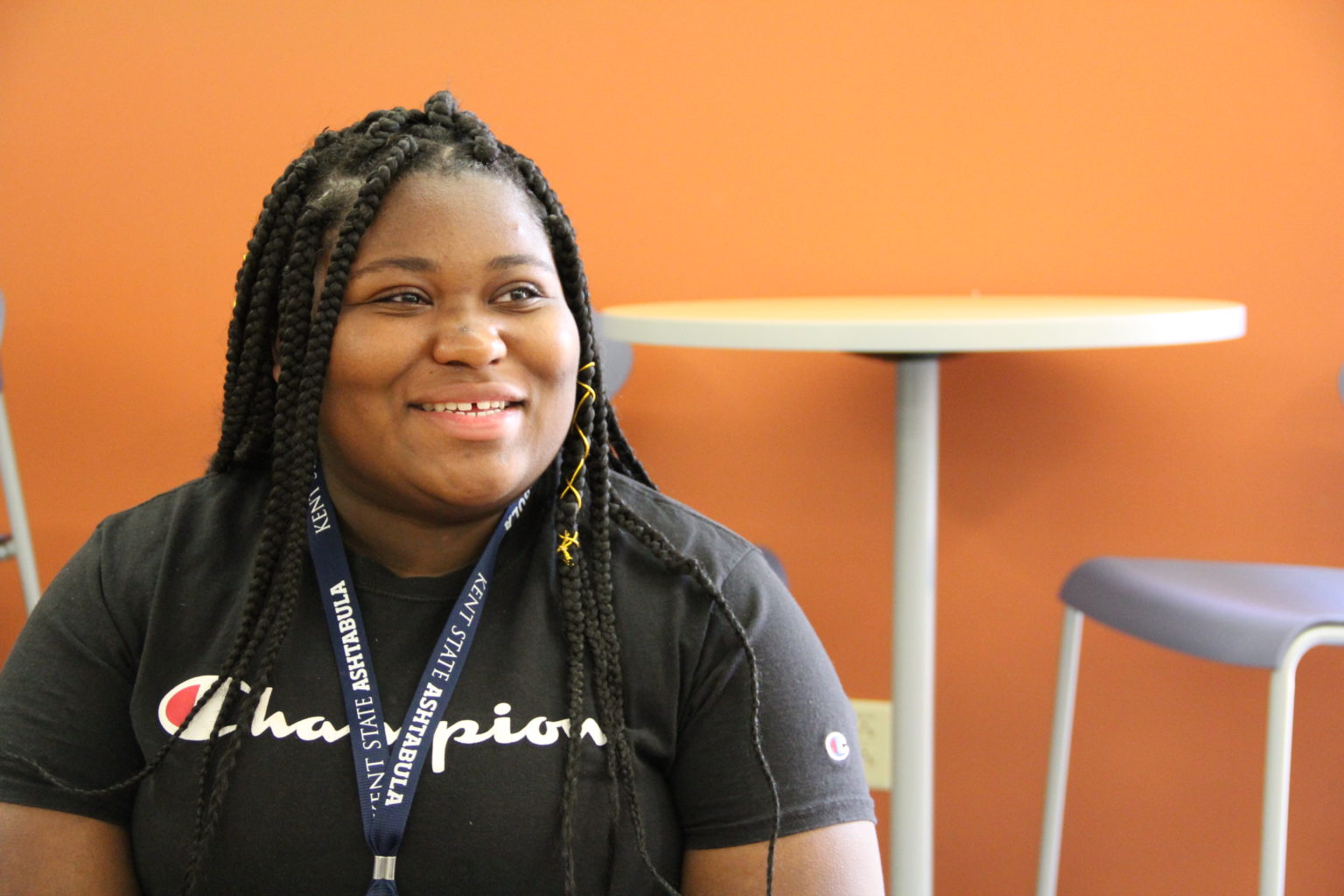 Rising Strong at SSU: Men and Women in the Arena
Sexual Consent on Campus: Can Education Help Prevent Sex Assault Among College Students?
“MAN/WOMAN IN THE ARENA” CONSENT EDUCATORS